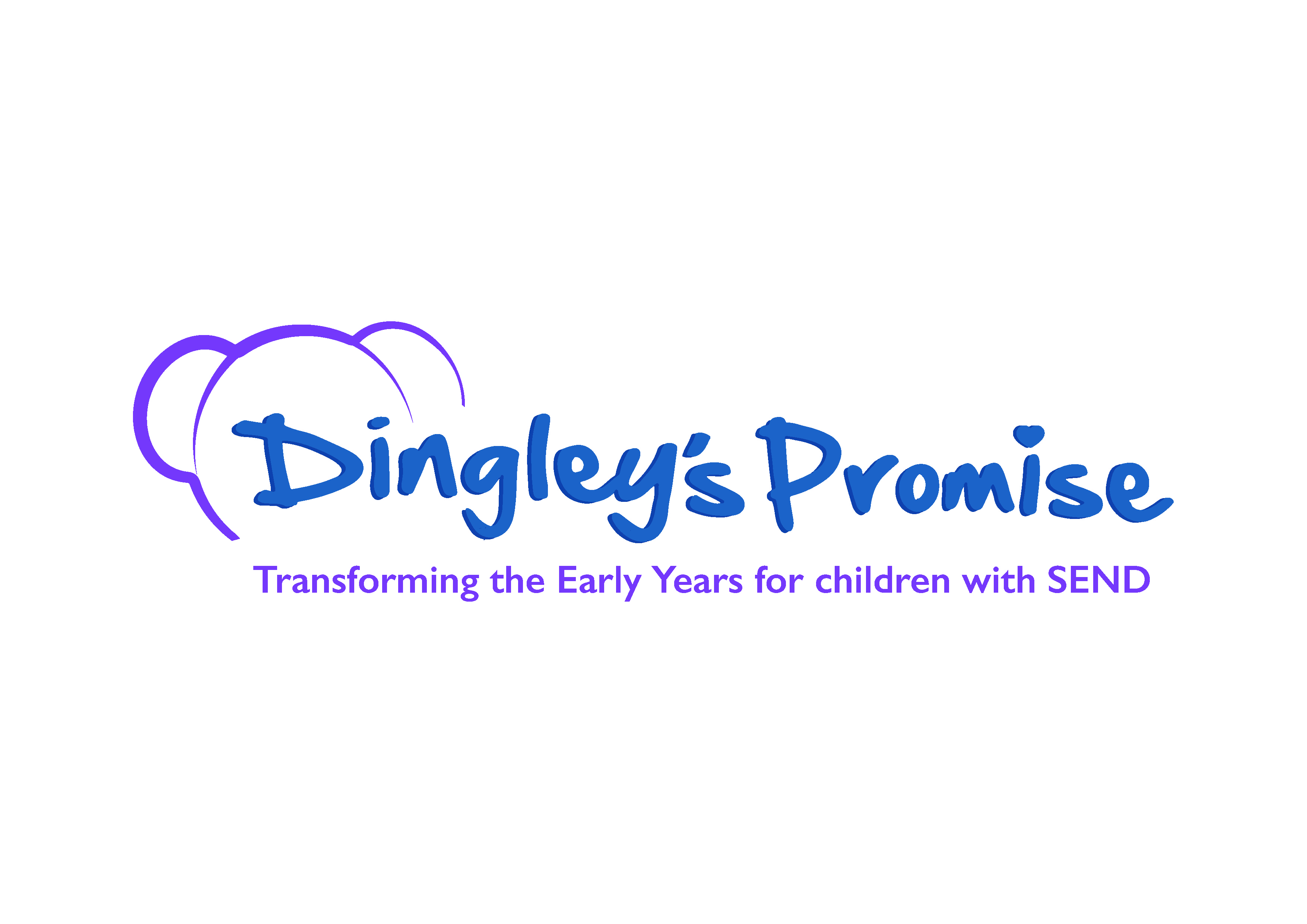 Welcome to our Inclusion Lunch Break!
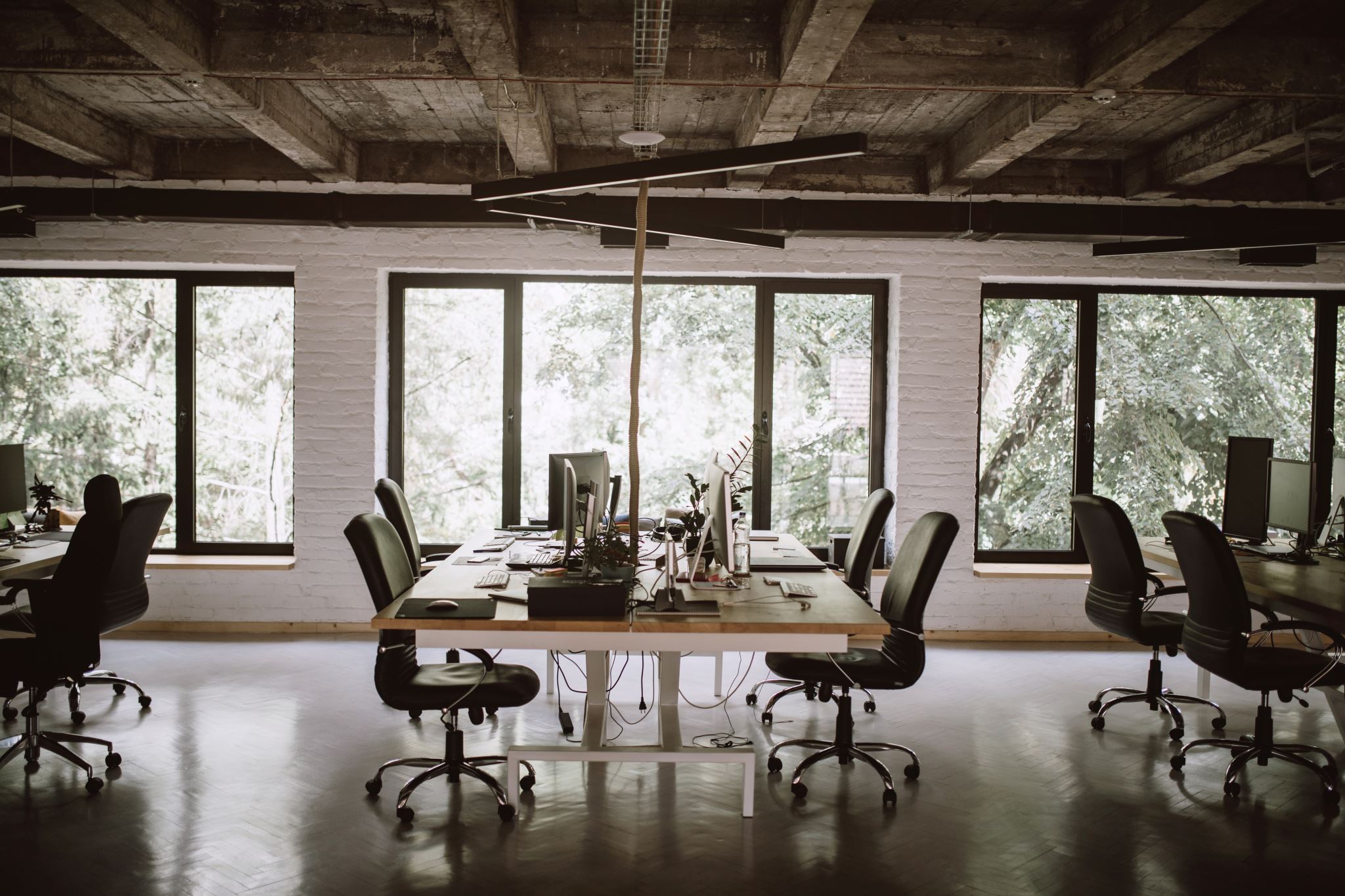 Agenda
Introductions and welcome
What we talked about last time
Spotlight session – using the DfE assessment guidance in your area
Update from Dingley's
Ask the room
What next?
How shall we work today?
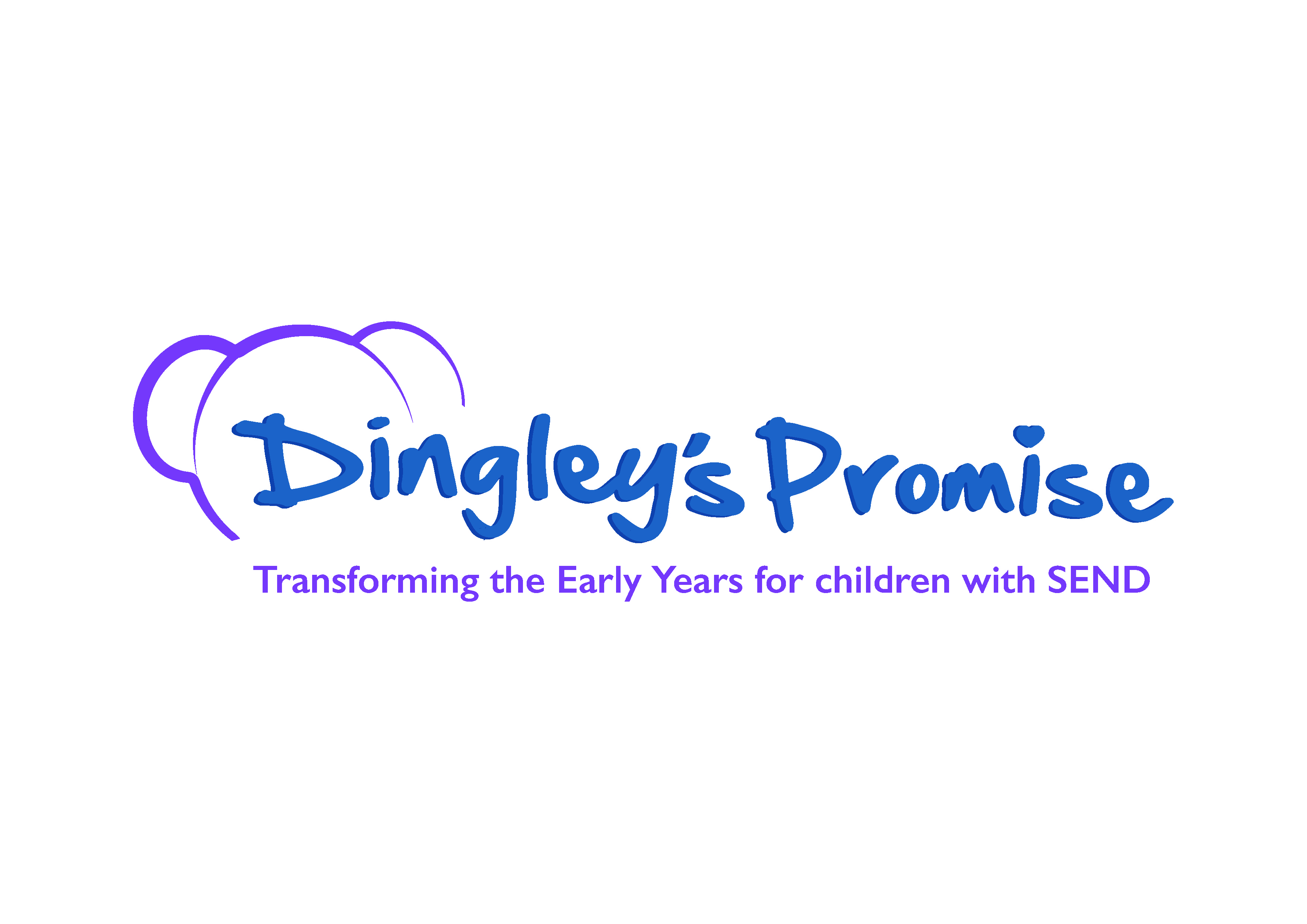 Cameras, mics, joining in and chat
To maintain a safe space we will not make notes or record the session 
You can access the chat afterwards for contacts and resources and ideas shared
Our LA webspace will host our slides
Can you give yourself this time?
Are you comfy?
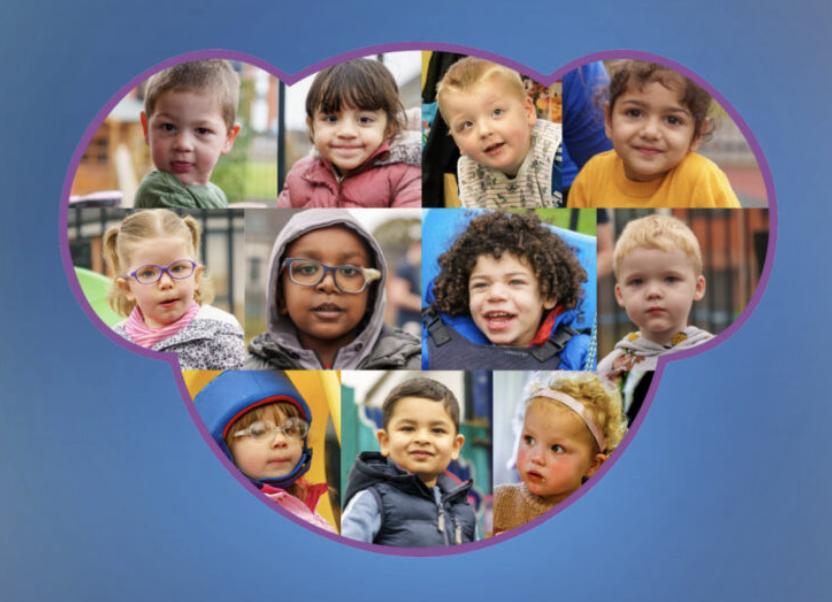 Who we are, and what we do
A charity delivering specialist nursery provision for children with SEND
Working with children, families and mainstream providers
Thousands of children and families supported over 40 years
35% to 70% transitions to the mainstream

A will to drive an inclusion movement
96% of THOUSANDS of practitioners who complete out Inclusive Practice course tell they can support more children with SEND
Working across the UK with LAs, providers, partners & parents
Lobbying for change nationally representing their voices

www.dingley.org.uk
Why the lunch breaks?
DfE funded for 18 months
Early Years SEND Partnership
An opportunity to engage with more of you!
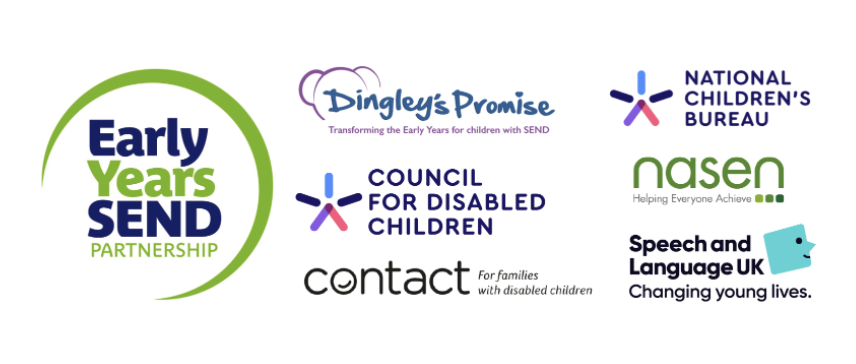 https://councilfordisabledchildren.org.uk/about-us-0/networks/early-years-send/eysend-partnership
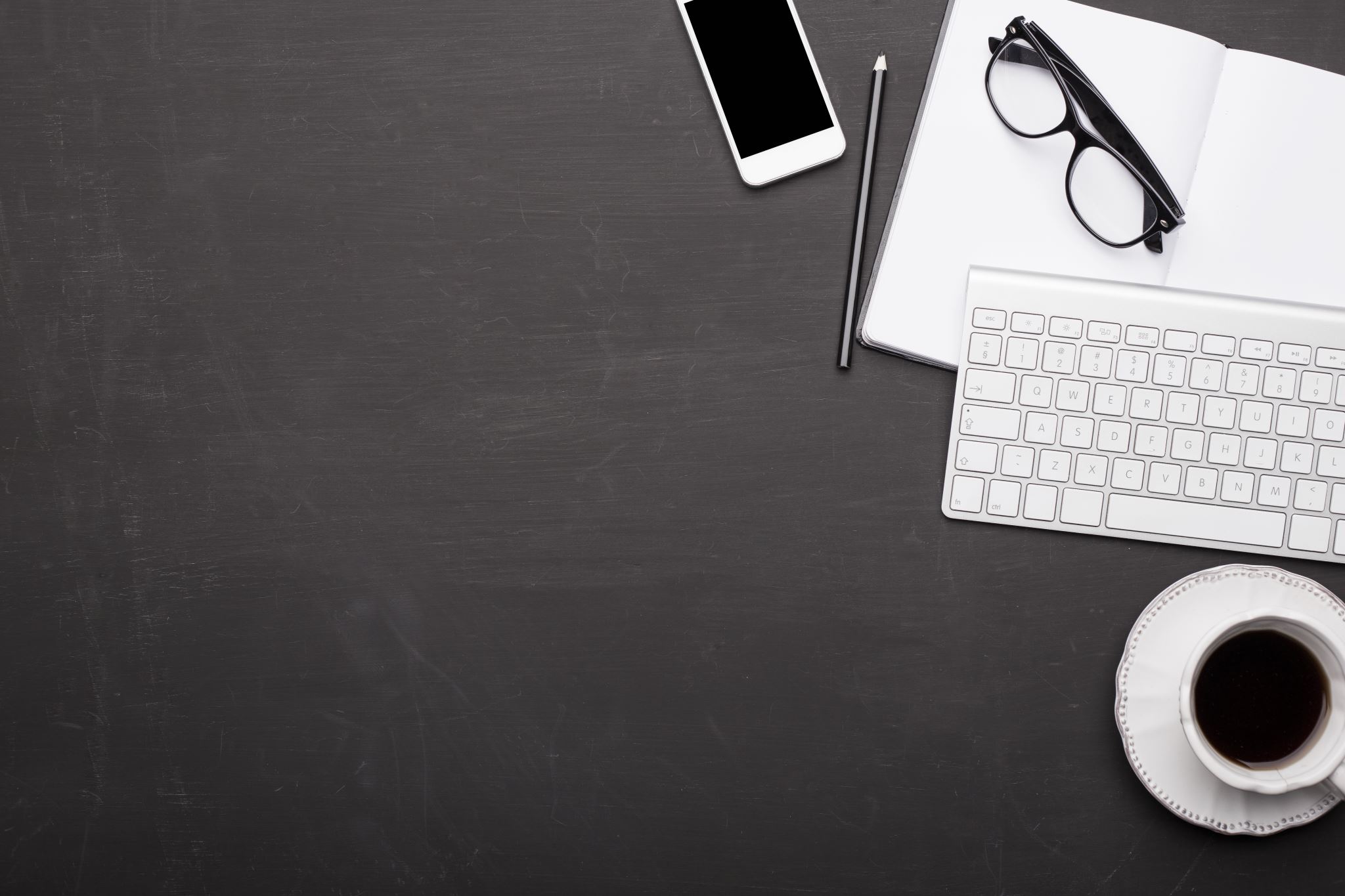 Please tell us who you are in the chat and leave your email so we can stay in touch directly
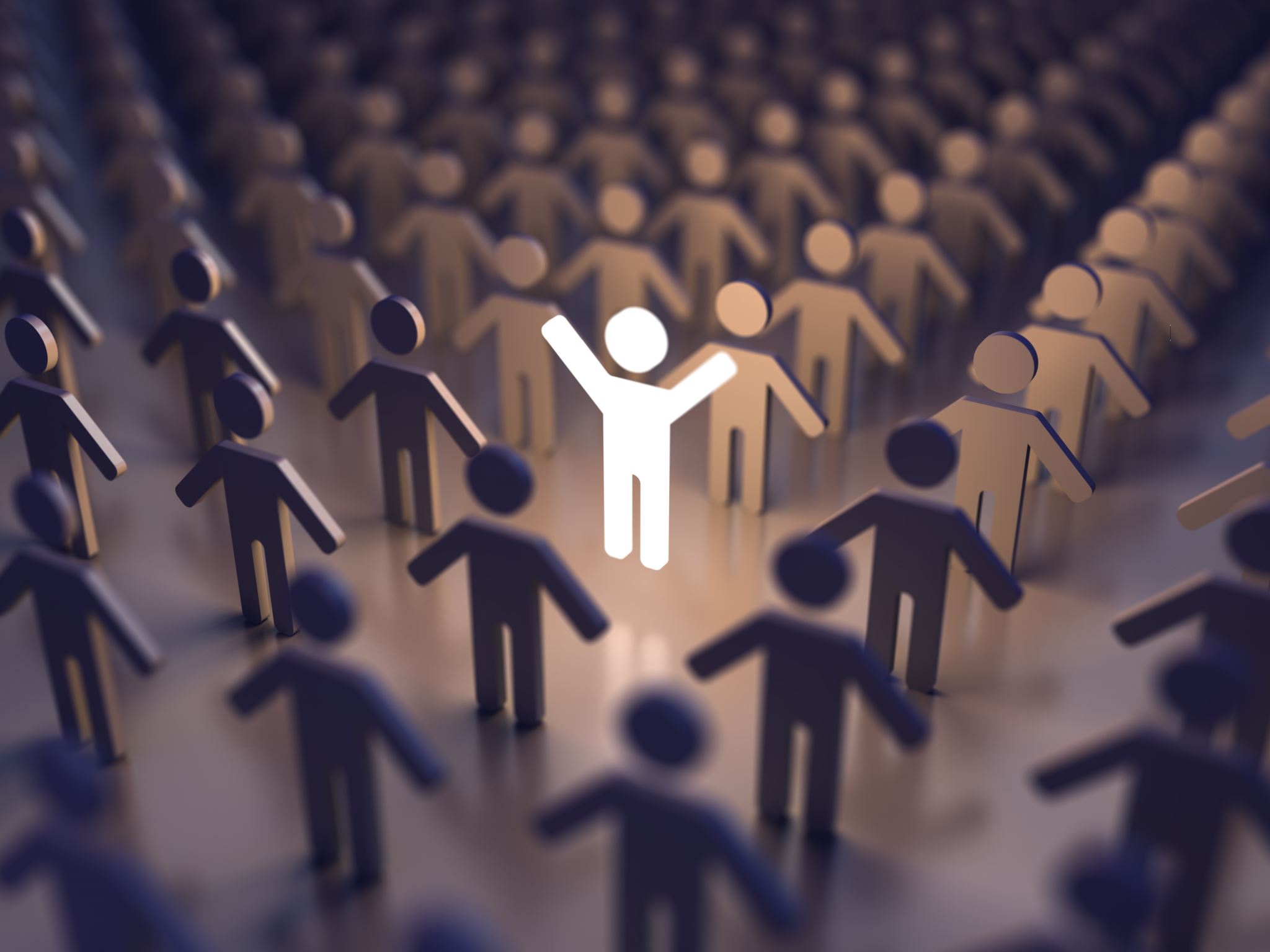 Our spotlight last time…Does our organisational design reflect the increase in demand for our services?
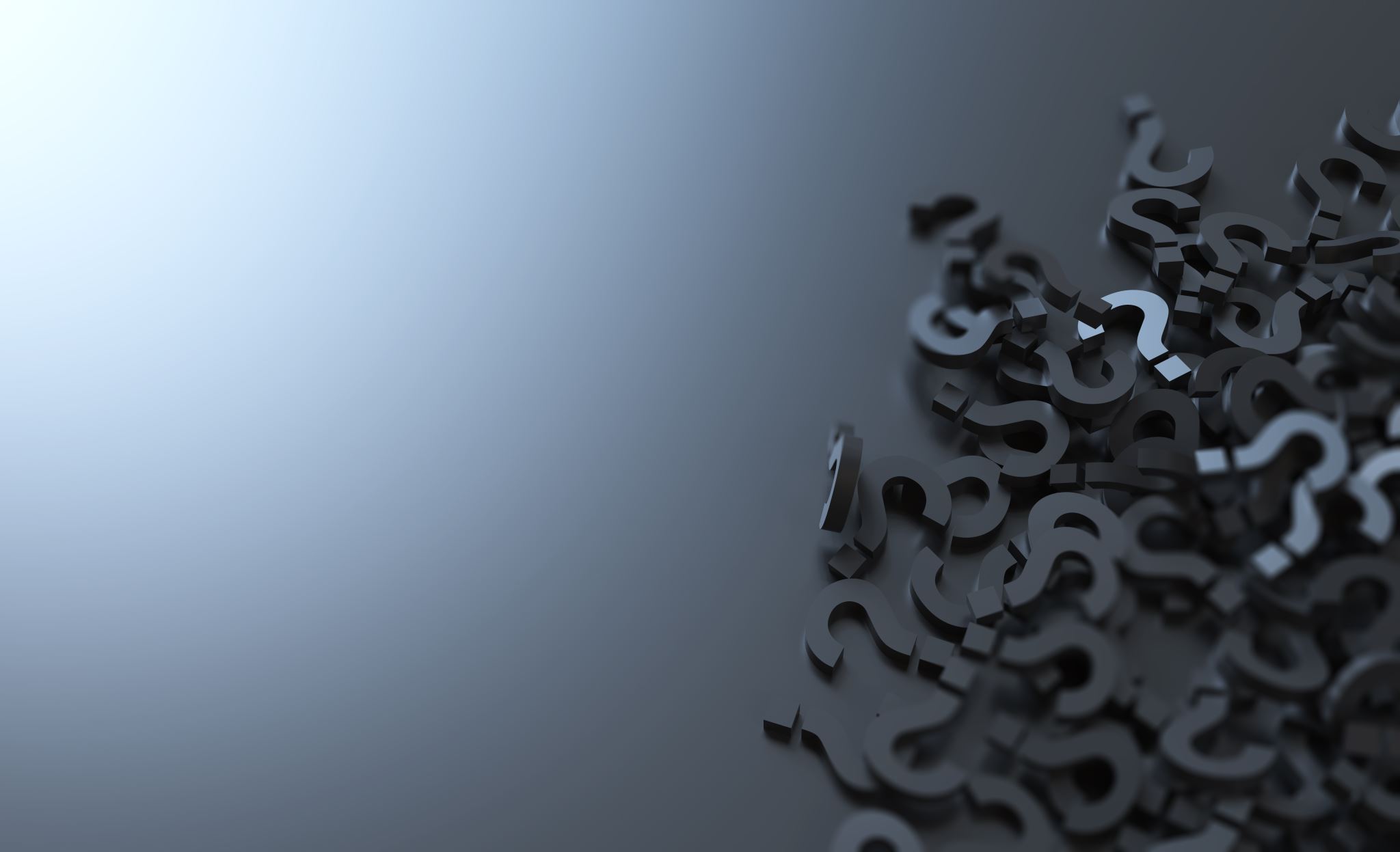 Some considerations
Data and creating evidence base
Making the case to SMTs
Our resources to help you
Base EVERYTHING on your legal requirements
Link to strategic priorities eg Safeguarding, Budgets and Employment
 Think about all the partners as well as your internal teams
Measure success and feed up the chain
Bring people with you
https://dingley.org.uk/national-documents/
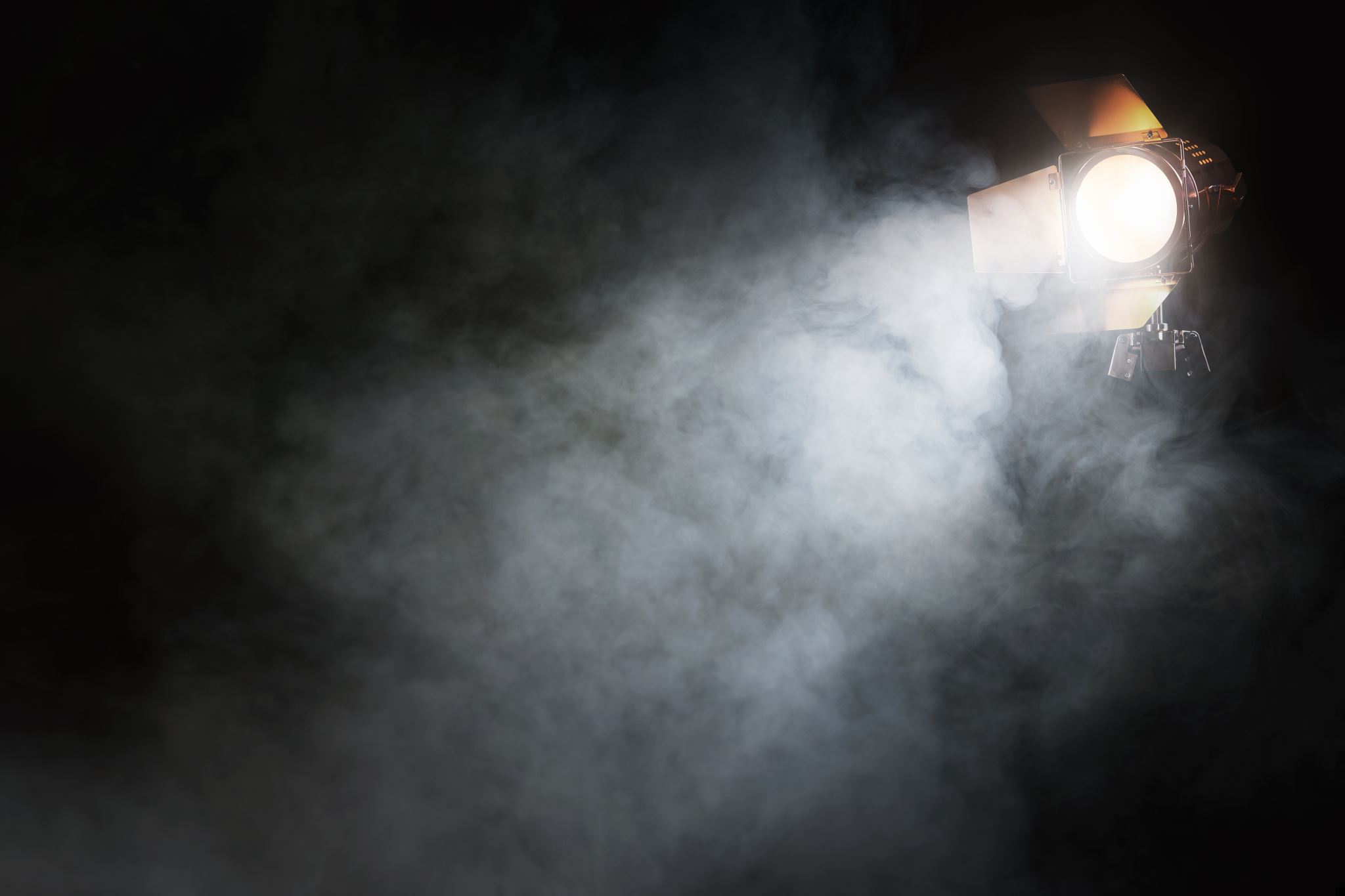 Spotlight session this time
Implementing the DfE Assessment Guidance
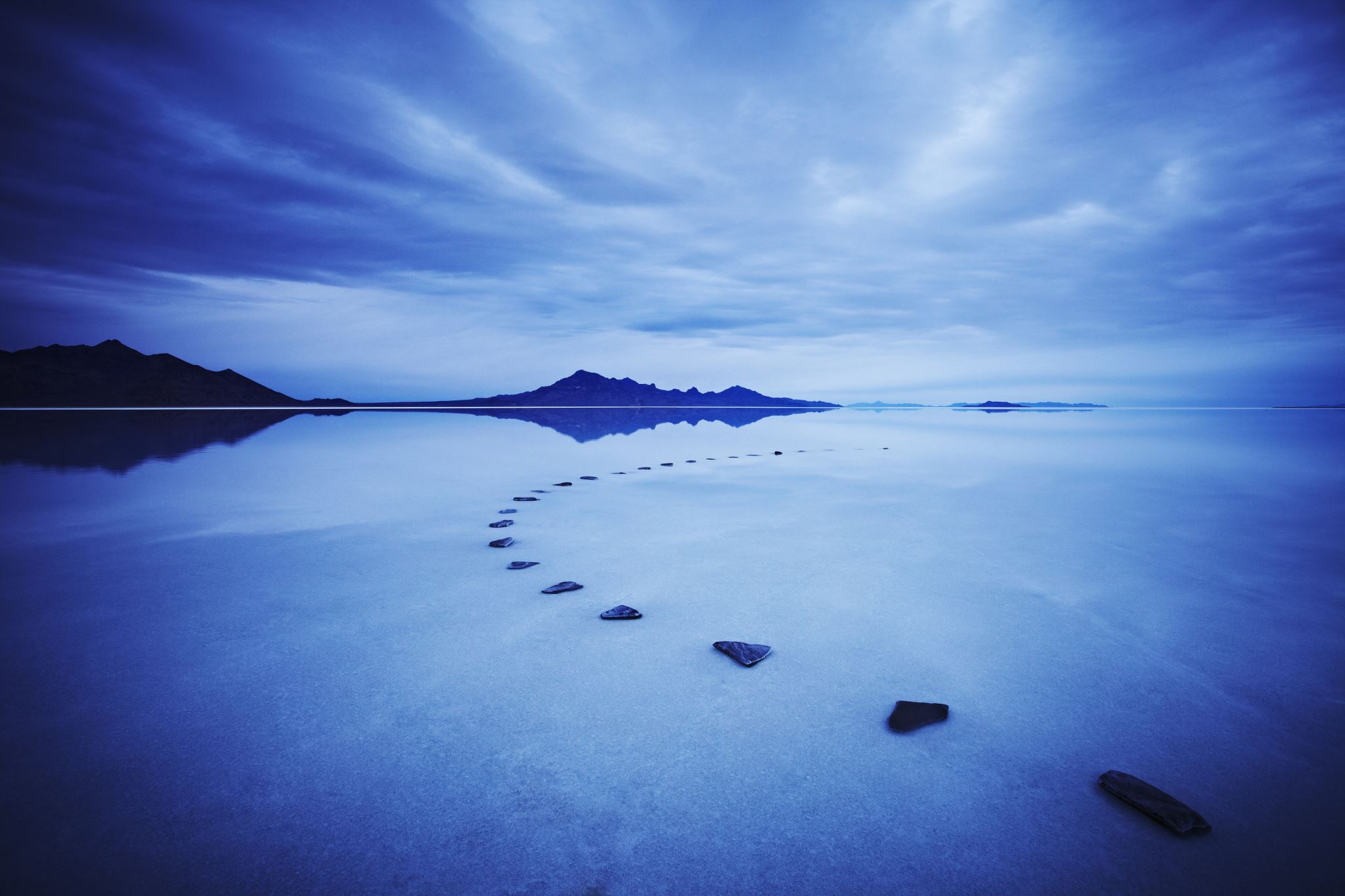 Discussion questions?
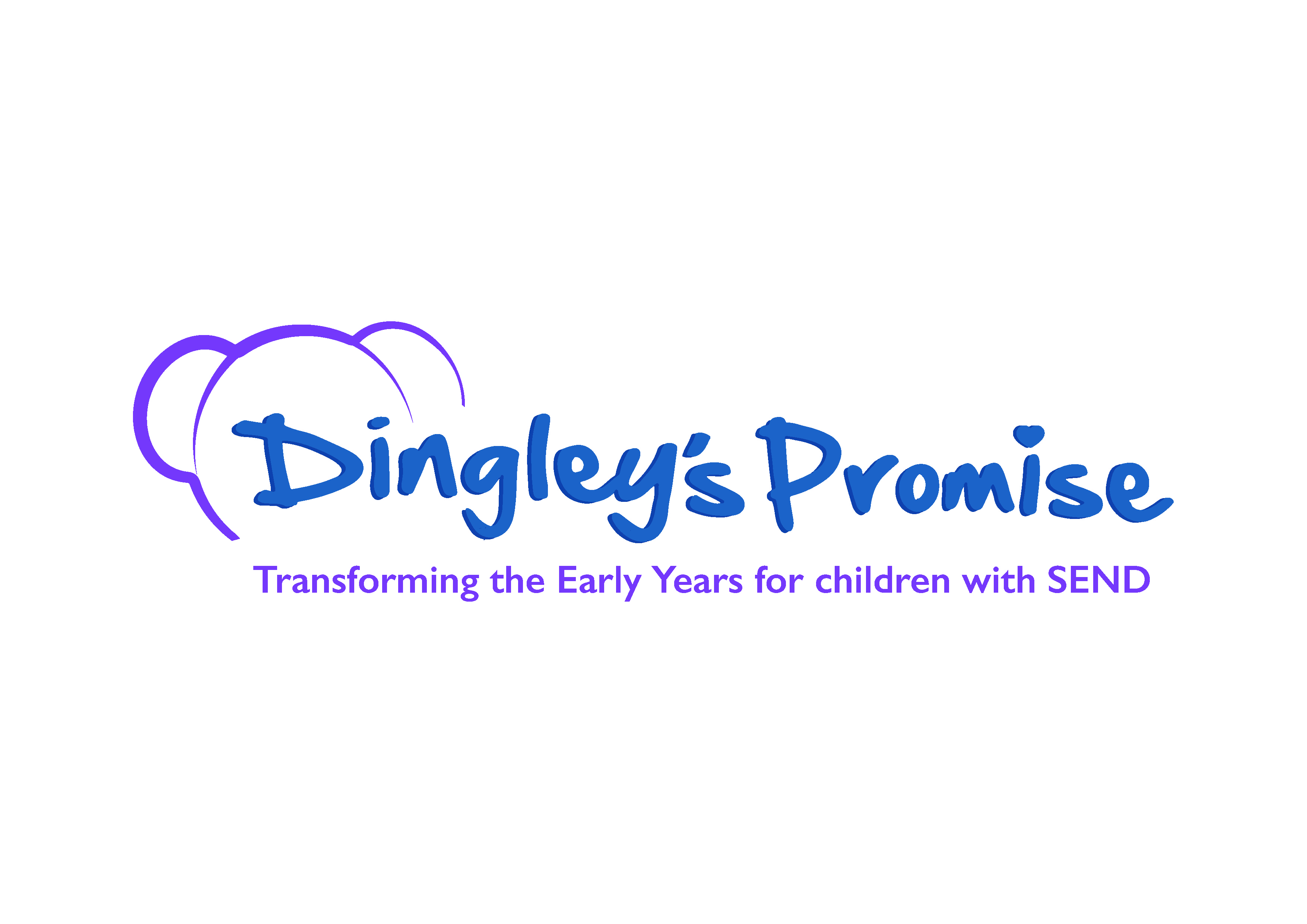 What else are we up to and how else can we help?
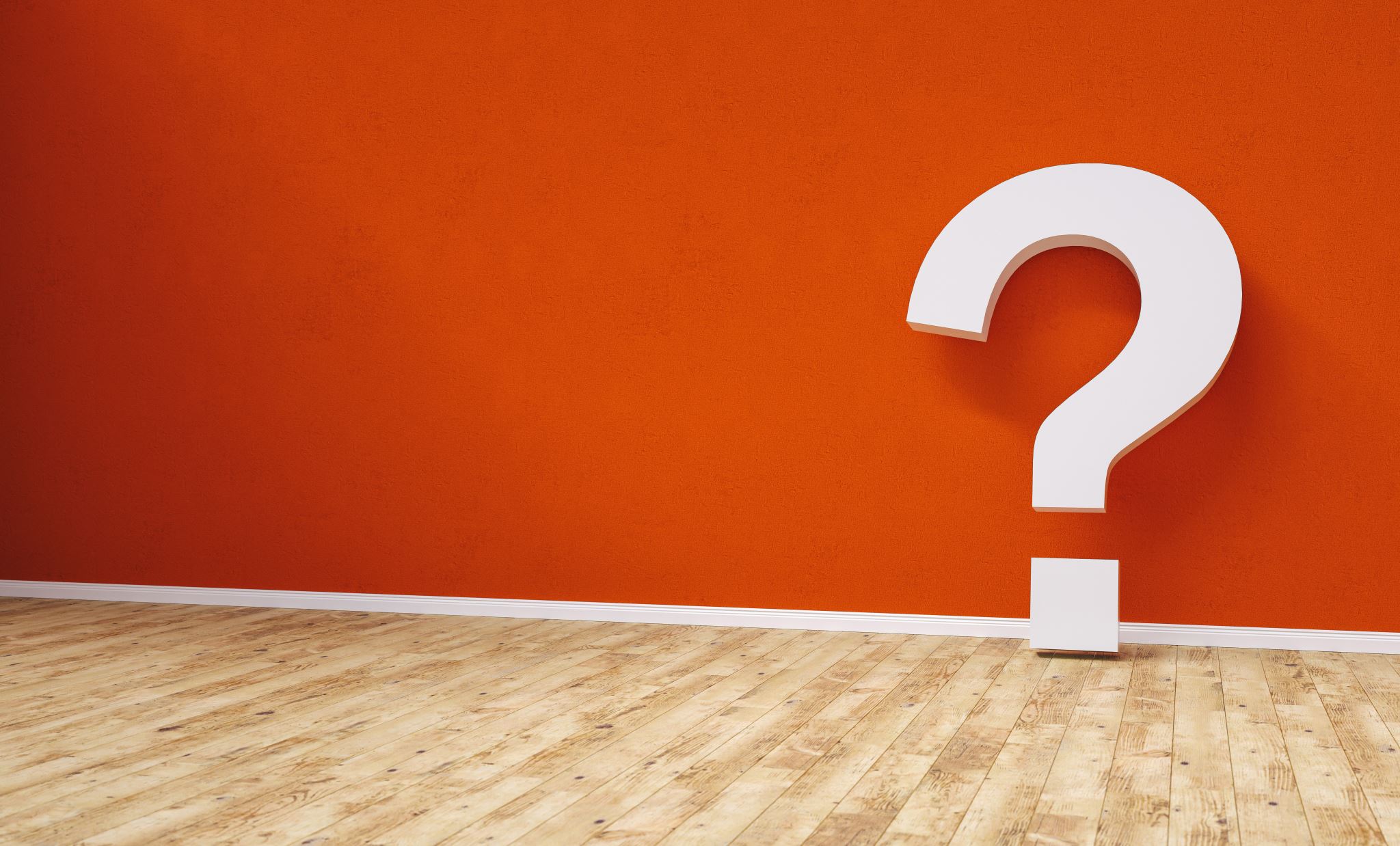 Ask the room
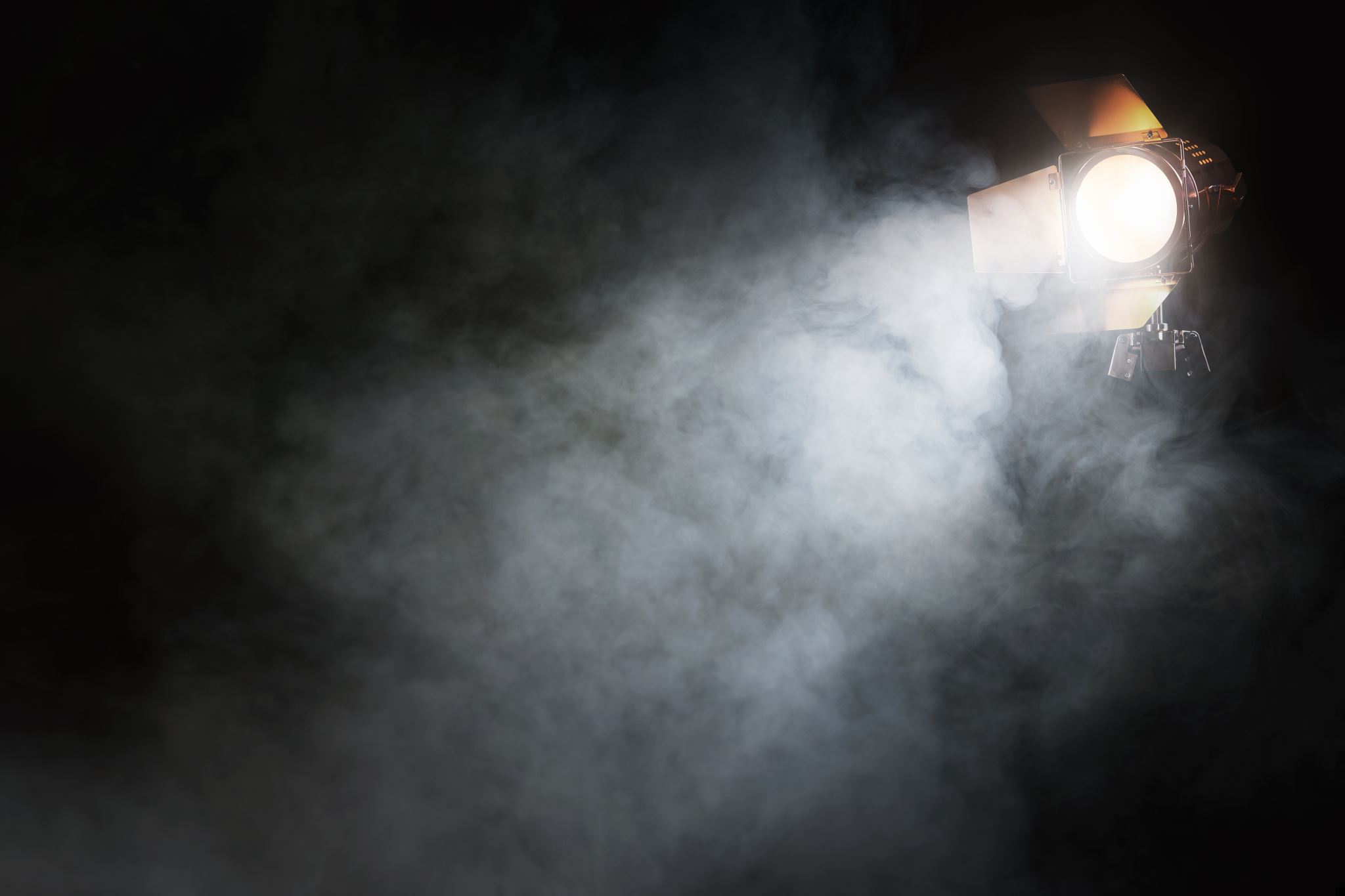 Spotlight next time?11th November 12.30-1.30pm…and onwards the second Monday of each month (due to public holidays)Engaging and supporting schools in inclusive practice and transitions
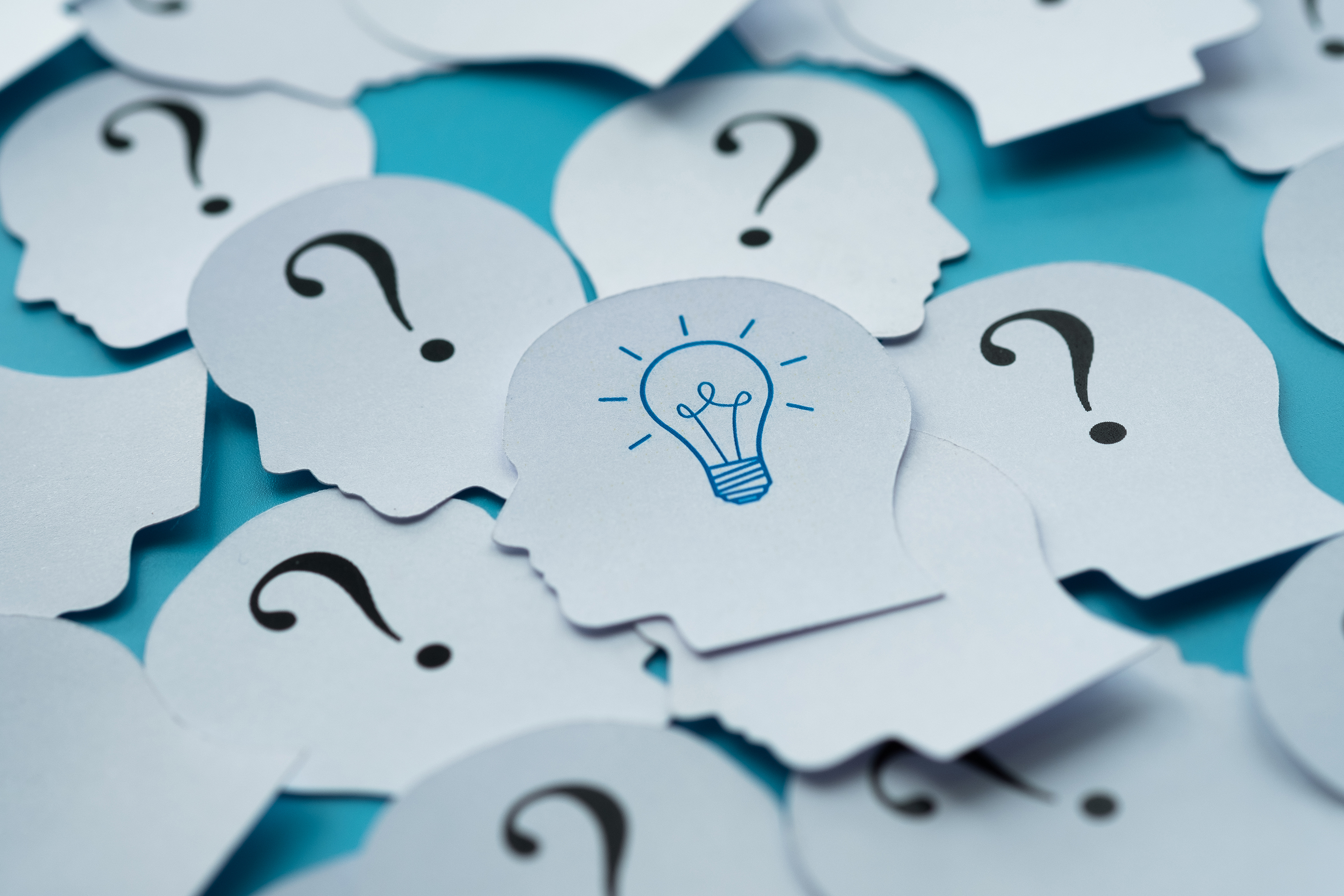 What will you do next? Feedback in the chat please
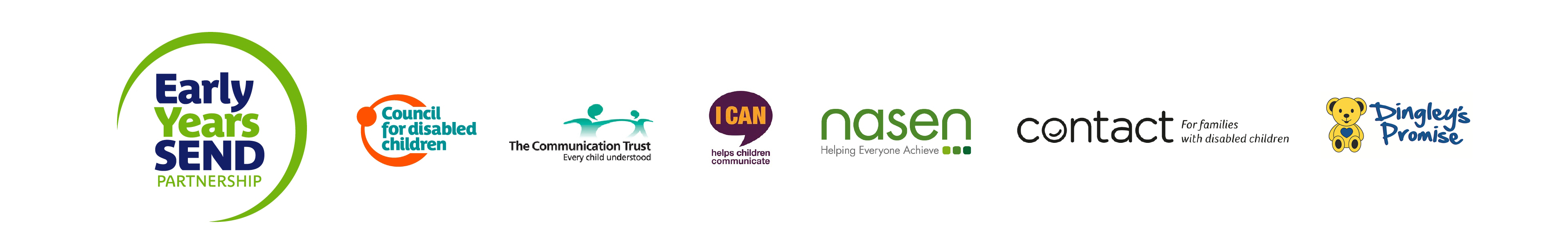 Thank you for your continued commitment and passion!
info@dingley.org.uk

Catherine Mcleod MBE catherine.mcleod@dingley.org.uk
Ann Van Dyke MBE ann.vandyke@dingley.org.uk